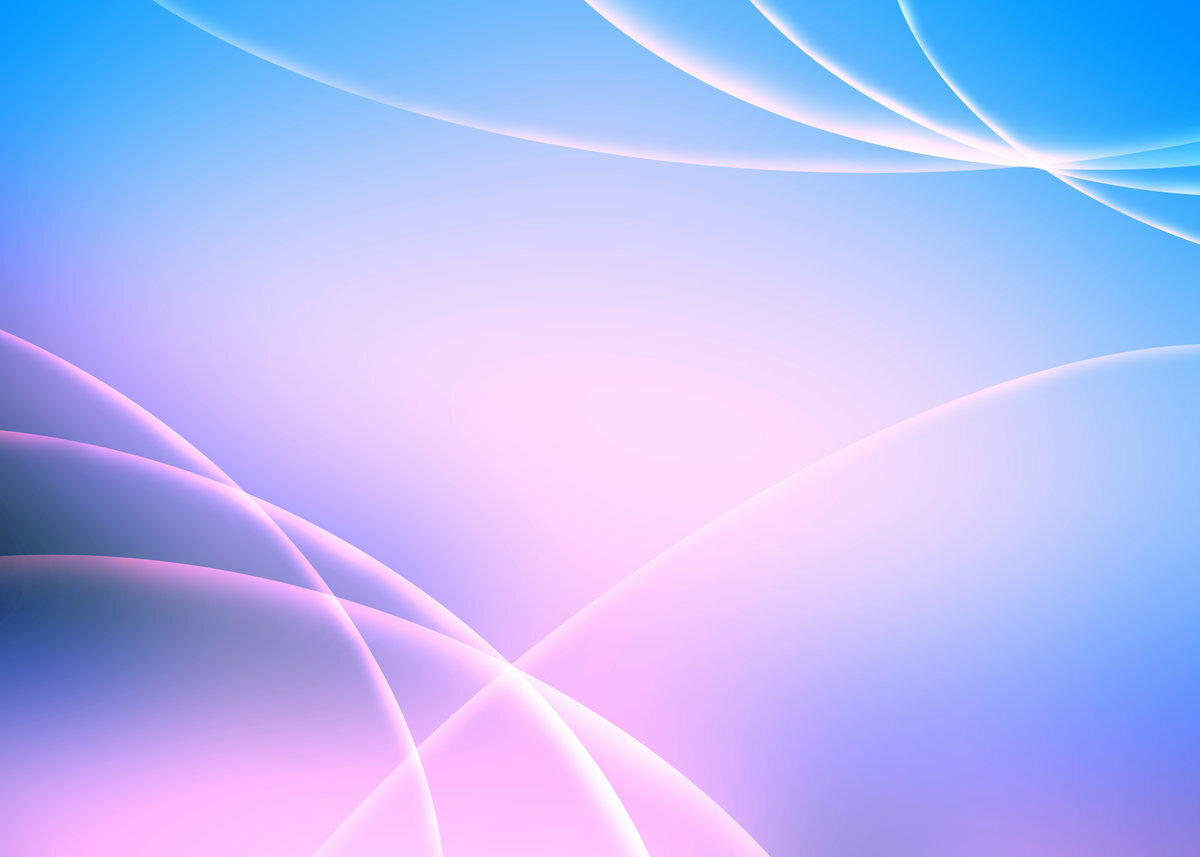 Проект
«Развитие мелкой моторики у детей с ОВЗ посредством использования нетрадиционных  методов и приёмов»
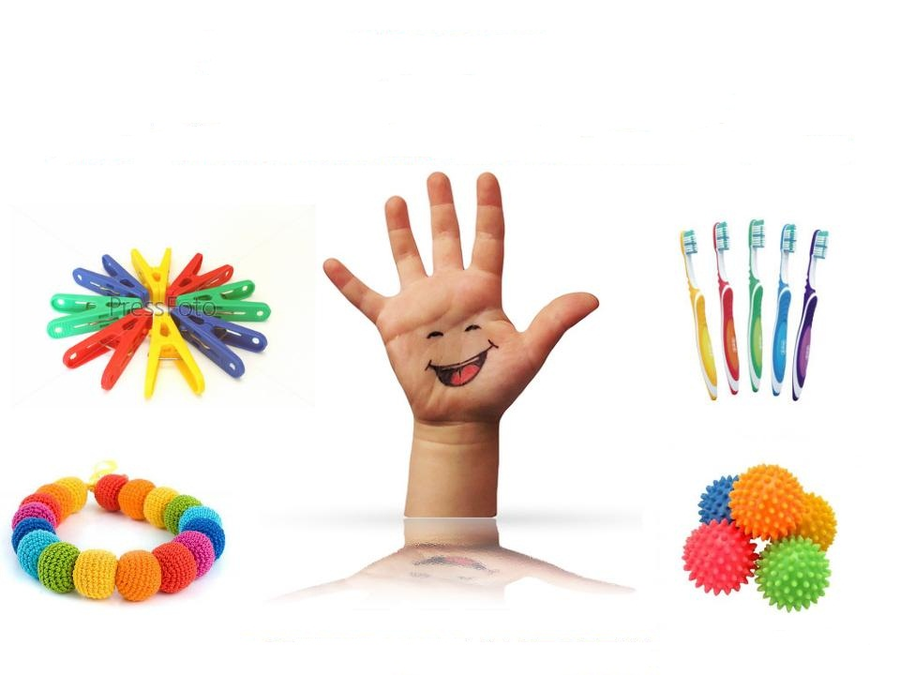 Трощенко Олеся Владимировна
группа «Солнышко»
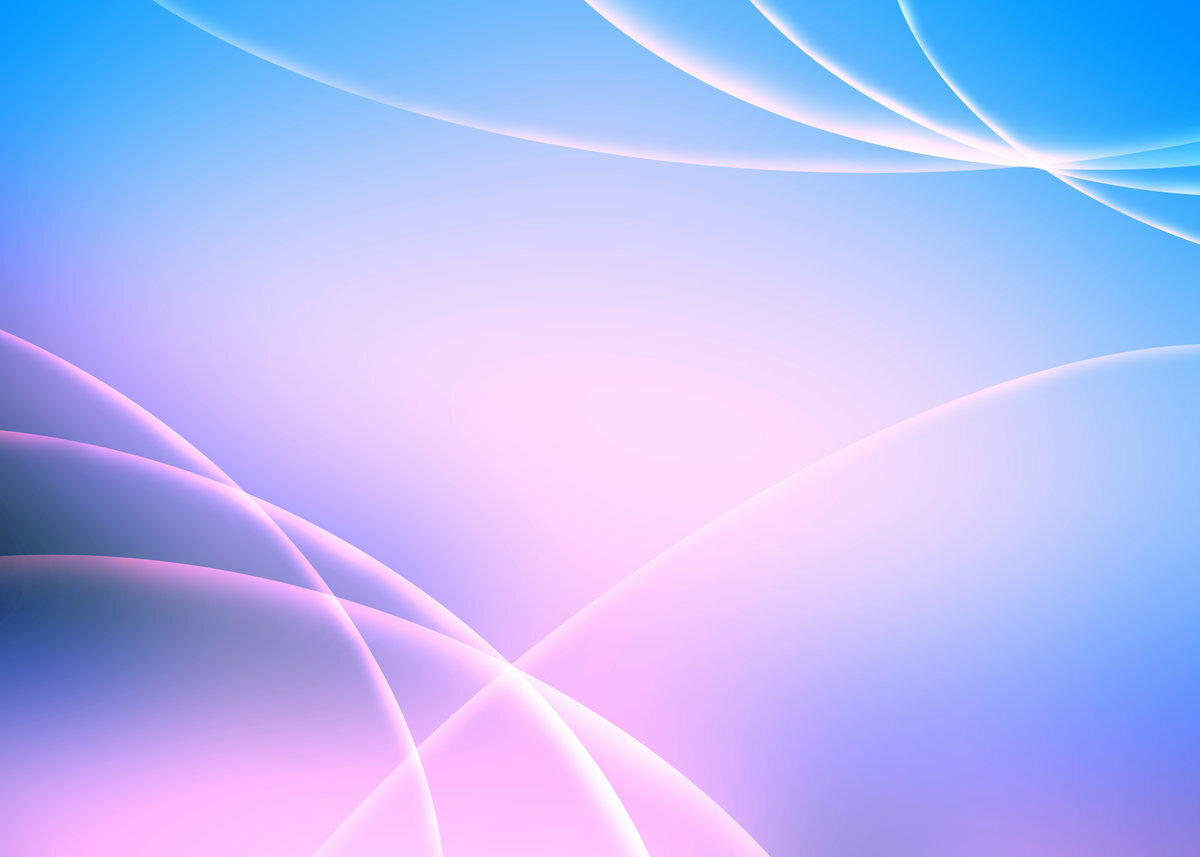 Мелкая моторика - совокупность скоординированных действий нервной, мышечной и костной систем, часто в сочетании со зрительной системой в выполнении мелких и точных движений кистями и пальцами рук и ног.
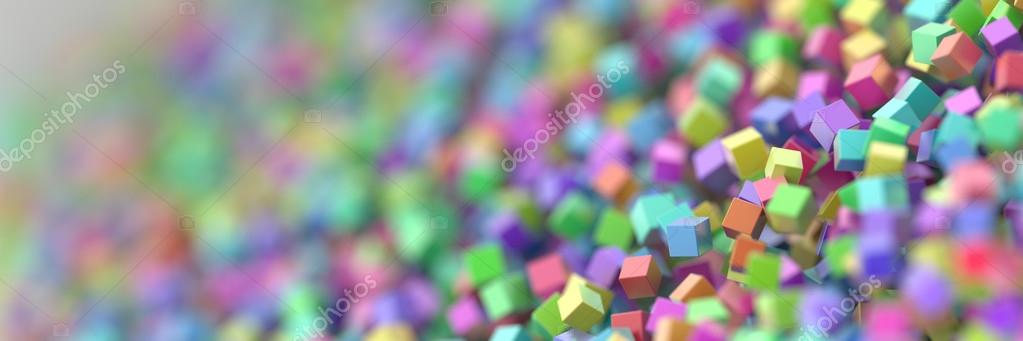 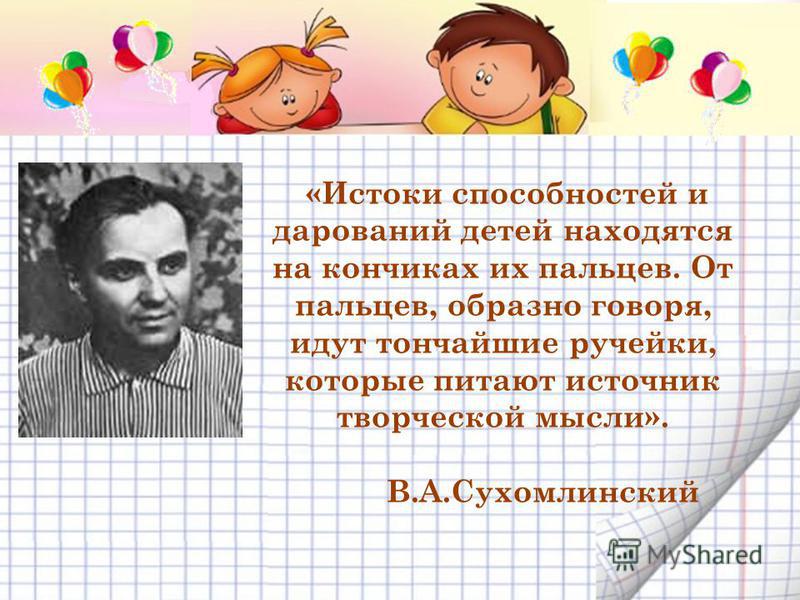 «Истоки способностей и дарования детей - на кончиках их пальцев, от них, образно говоря, идут тончайшие ручейки, которые питают источник творческой мысли. Чем больше уверенности и изобретательности в движениях детской руки, тем тоньше взаимодействие руки с орудием труда (ручкой, карандашом), тем сложнее движения, необходимые для этого взаимодействия, тем ярче творческая стихия детского разума, чем больше мастерства в детской руке, тем ребенок умнее.»
                                                В. А. Сухомлинский
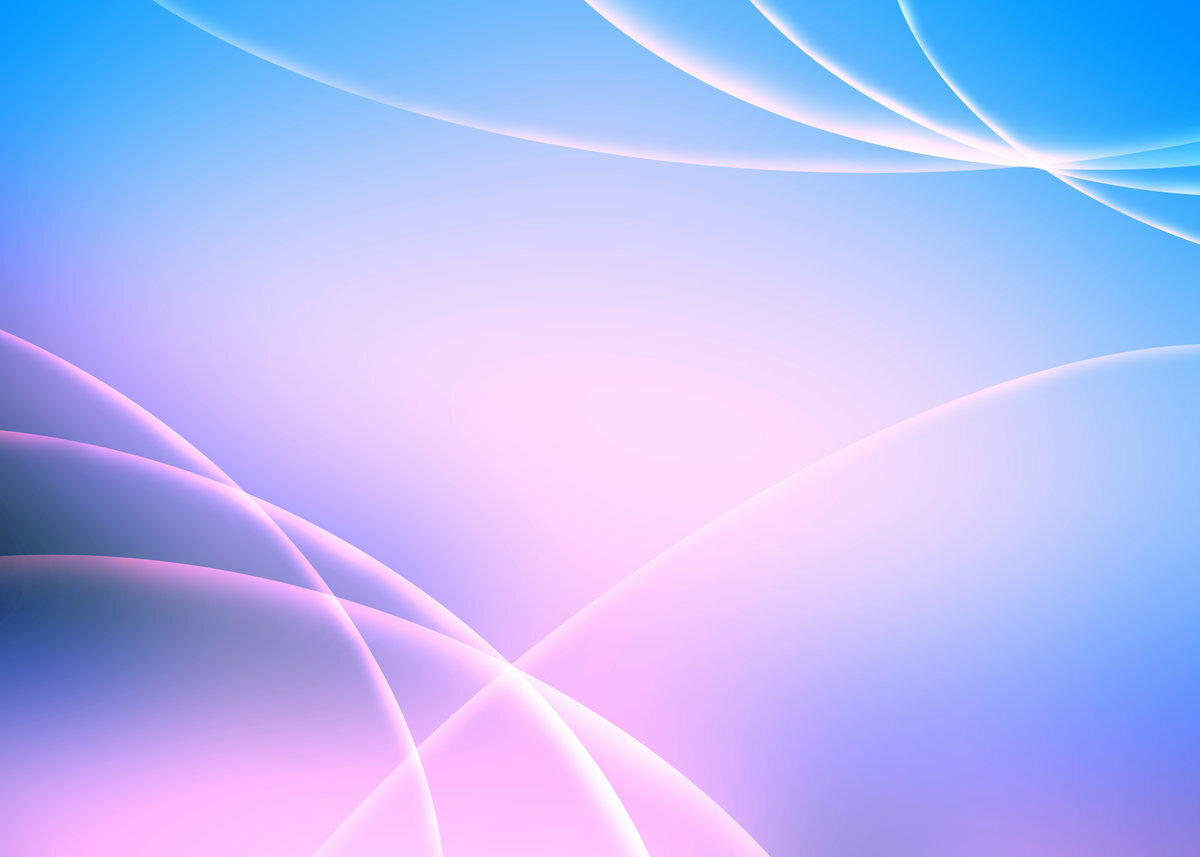 Почему так важно для детей с ОВЗ развитие мелкой моторики рук?
Учеными доказано, что развитие руки находится в тесной связи с развитием речи и мышления ребенка;
Ребенок, имеющий высокий уровень развития мелкой моторики, умеет логически рассуждать, у него достаточно хорошо развиты память, мышление, внимание, связная речь;
С анатомической точки зрения, около трети всей площади двигательной проекции коры головного мозга занимает проекция кисти руки, расположенная очень близко от речевой зоны. Именно величина проекции кисти руки и ее близость к моторной зоне дают основание рассматривать кисть руки как «орган речи», такой же, как артикуляционный аппарат;
Мелкая моторика рук взаимодействует с такими высшими свойствами сознания, как внимание, мышление, оптико-пространственное восприятие (координация), воображение, наблюдательность, зрительная и двигательная память – т.е. всё без чего не будет полноценного развития речи.
Цель проекта: 	Развивать и укреплять  мелкую моторику у детей  с ОВЗ посредством использования нетрадиционных методов и приёмов; вовлекать  родителей в совместную работу по развитию мелкой моторики рук у детей.
Задачи:
	1.Совместно с психологом и логопедом выявить уровень развития мелкой моторики детей ОВЗ и скоординировать дальнейшую работу, учитывая индивидуальные особенности каждого ребёнка;

 	2.Разработать (совместно с логопедом) комплекс мероприятий по организации процесса развития мелкой моторики у детей с ОВЗ (пальчиковые гимнастики, пальчиковые игры с речевым сопровождением);

       3. Пополнить развивающую  предметно-пространственную среду группы играми для развития мелкой моторики, в том числе играми  из нетрадиционных материалов: прищепки, крышки, резиночки, пуговицы, крупы ..и т.д;

	4. Использовать нетрадиционные техники  и приёмы для занятий продуктивной деятельностью  (рисование пальчиком, ватной палочкой, губкой, оттиск скомканной бумагой, аппликация из круп, макарон, салфеток, природного материала   и т.д)

	5.Вовлечь  родителей  в совместную работу по развитию мелкой моторики у детей с ОВЗ через создание детско-взрослой творческой мастерской  «Очумелые ручки».
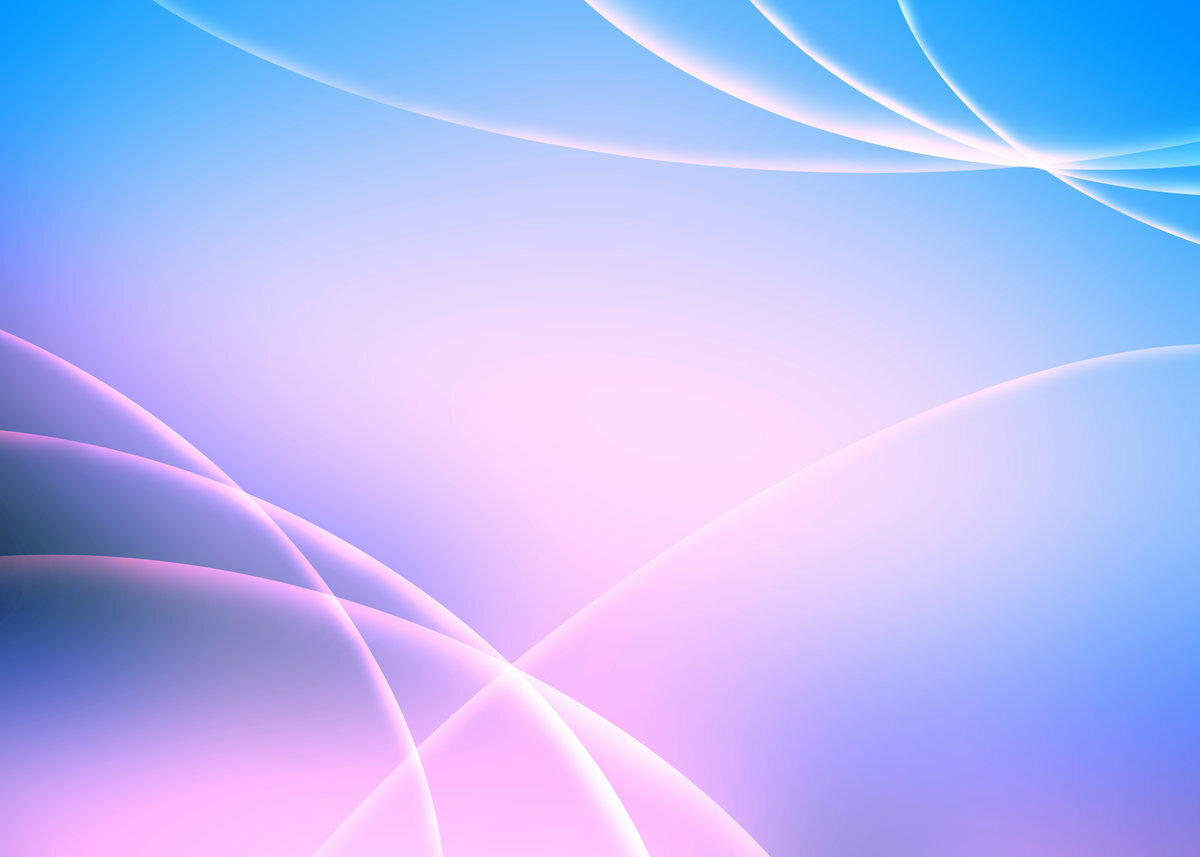 Этапы :
1 этап-Подготовительный  (август – сентябрь 2022г.)

Проанализировать методическую литературу по теме проекта;
Отобрать диагностические методики, выявить уровень развития мелкой моторики у детей;
Совместно с узкими специалистами (логопед, психолог)   разработать цикл мероприятий;
Консультация для родителей «Роль развития мелкой моторики руки в жизни дошкольника» и представление данного проекта на общем родительском собрании группы;
Пополнение развивающей предметно-пространственной среды группы.
1  ЭТАП
Игры с разноцветными прищепками - многократное повторение движения разжимания и сжимания с усилием дает отличную тренировку пальчикам руки
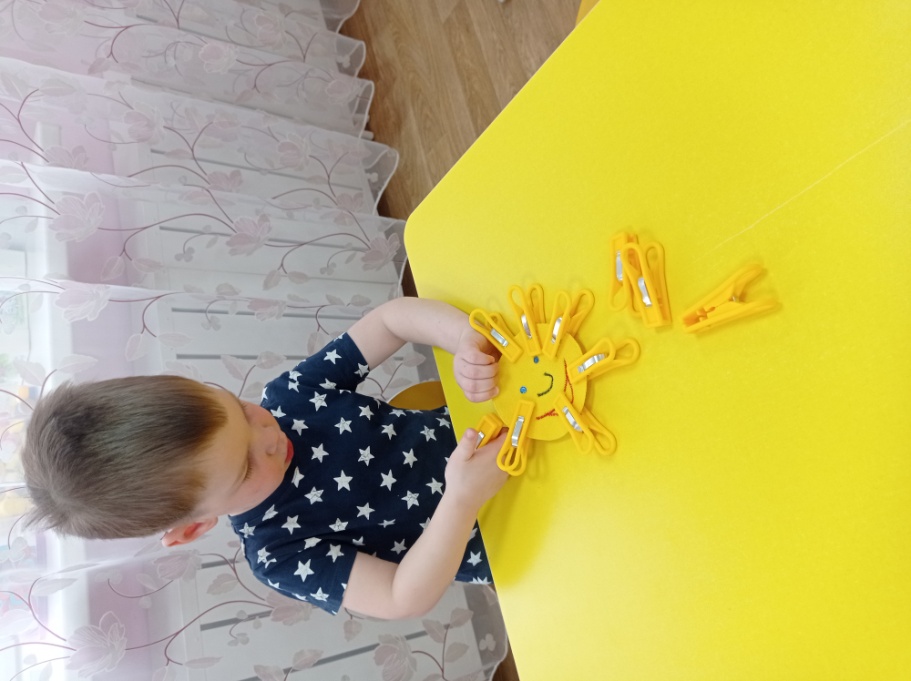 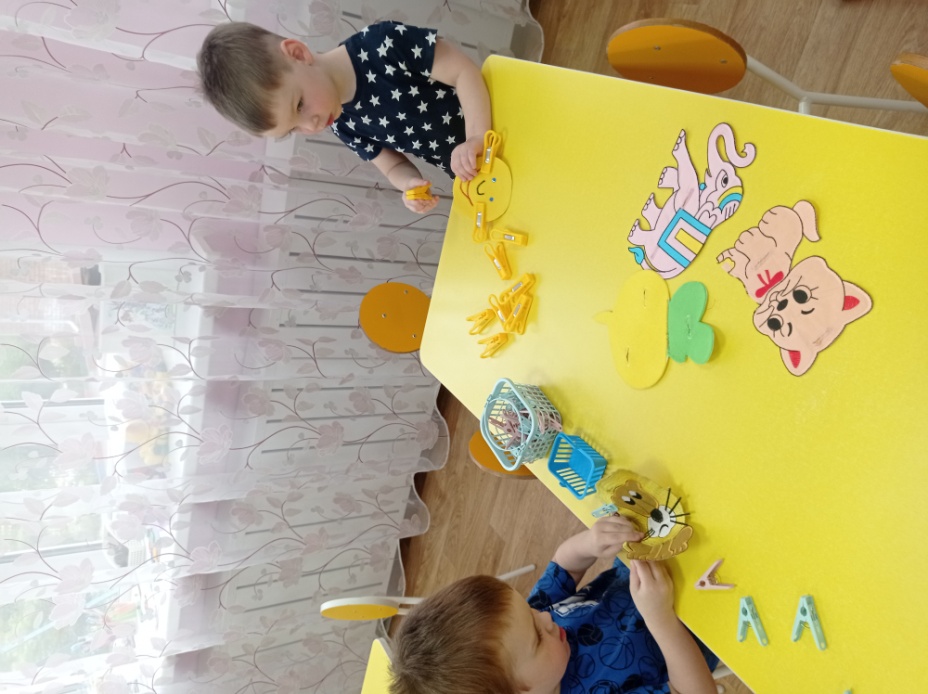 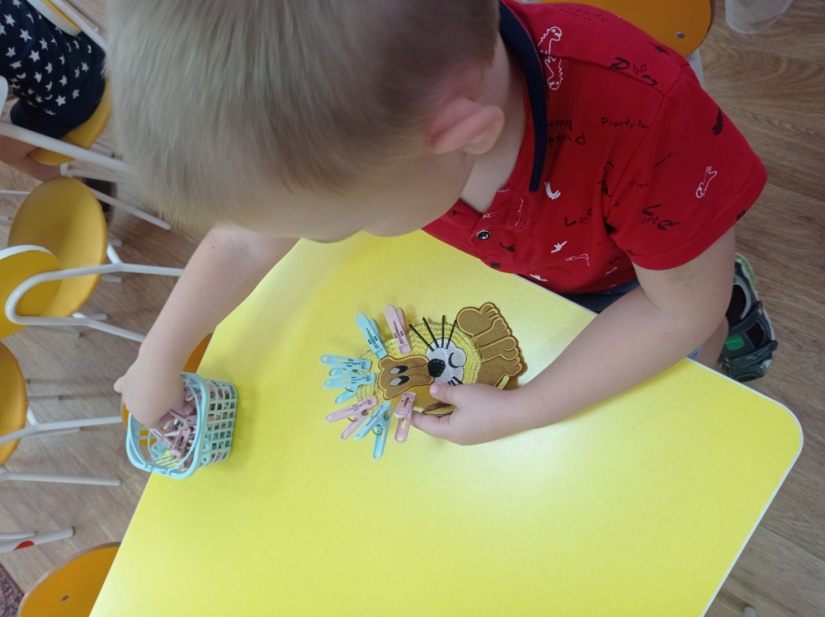 Игры со шнурками -направлены на уточнения движений пальцев, концентрации внимания, развитию точности глазомера.
Игры с резинками -направлены на повышение упругости ручной мускулатуры
Игры с бытовыми предметами- бигудями
Игры с сухим бассейном из пробок
Игры со счетными палочками  способствуют формированию действий пальчиков с мелкими деталями
Игры  с песком
Игры с крупами
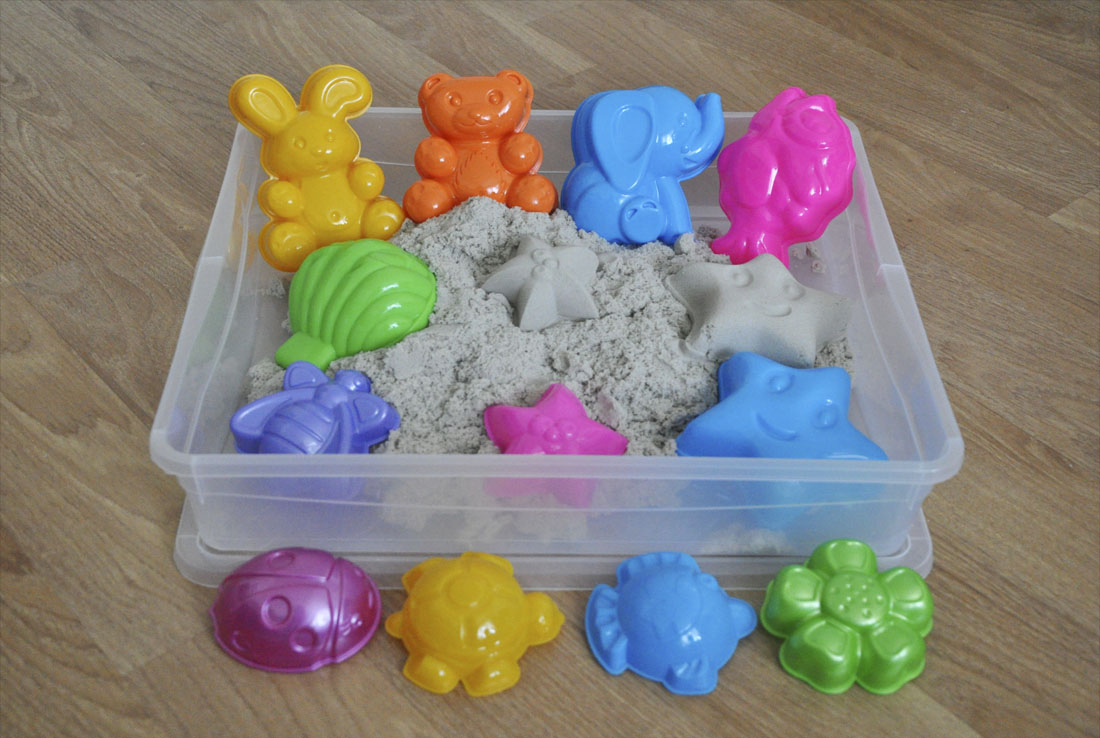 Самомассаж
Игровой массаж зубными щётками
Игровой массаж бельевыми прищепками
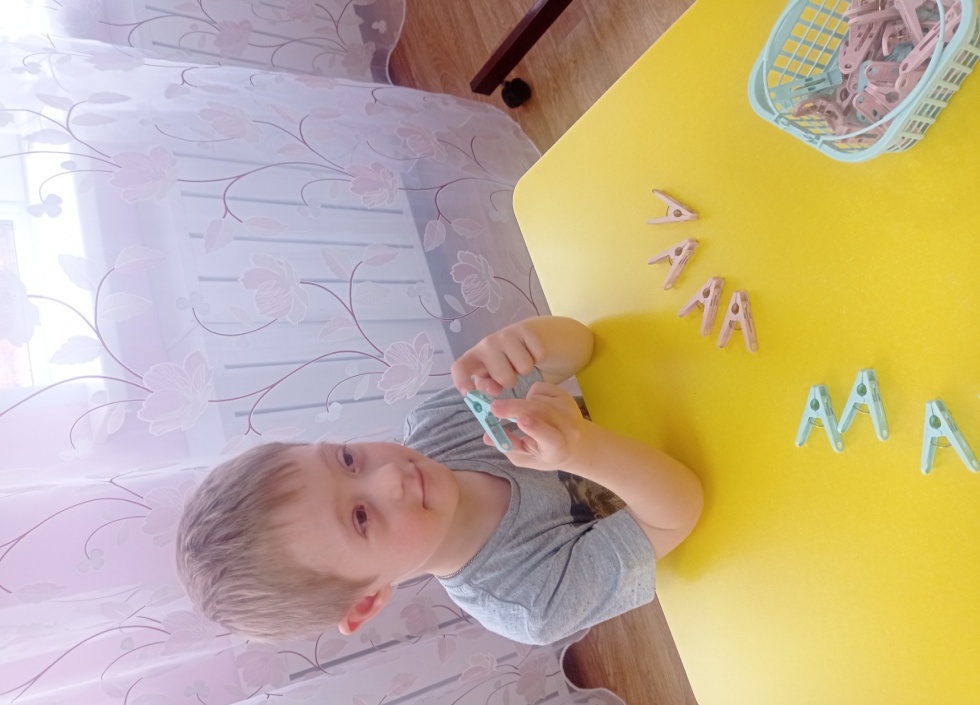 У меня есть верный друг-
Её щёточка зовут.
Щётку в руки мы возьмём,
Массаж пальчиков начнём.
Каждый пальчик по порядку
Вот для рук у нас зарядка!
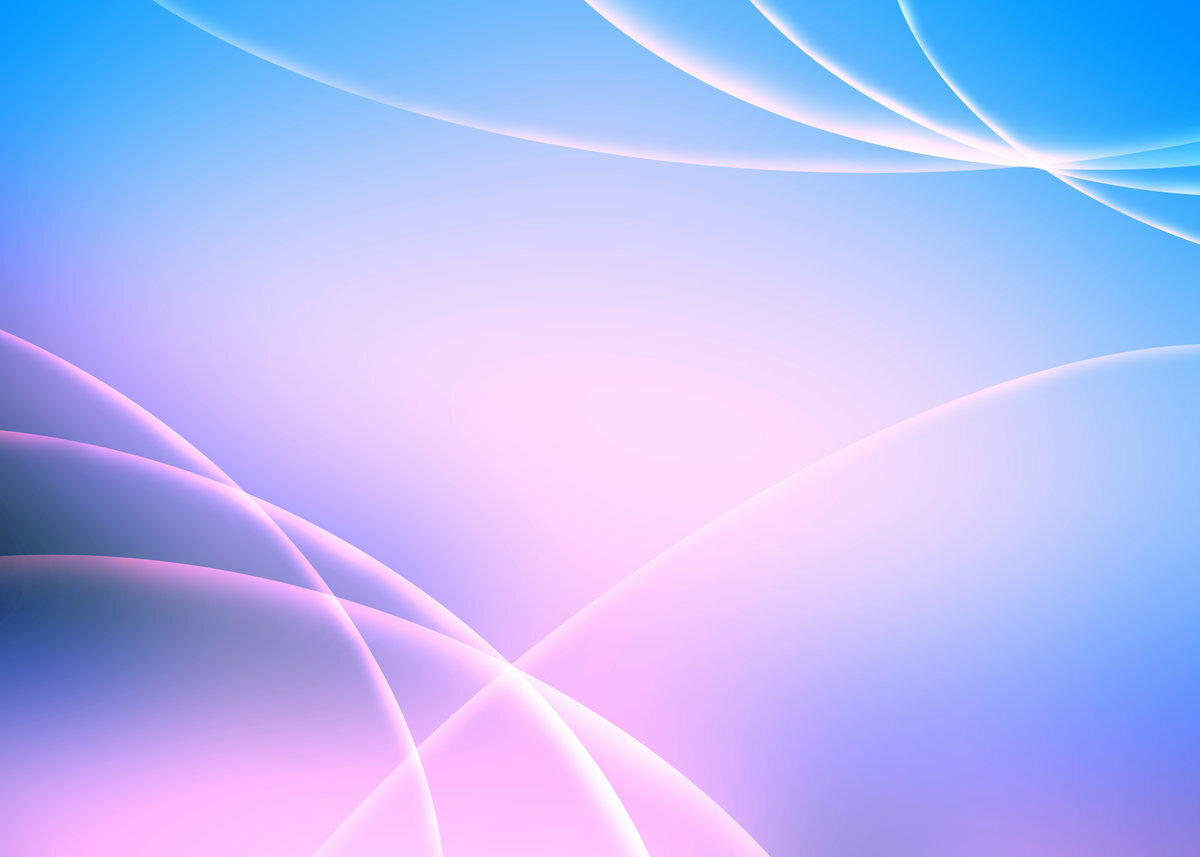 Су-Джок – терапия
Цель: улучшение кровотока, повышение упругости и эластичности мышечных волокон, рефлекторное стимулирование работы удалённых внутренних органов и систем.
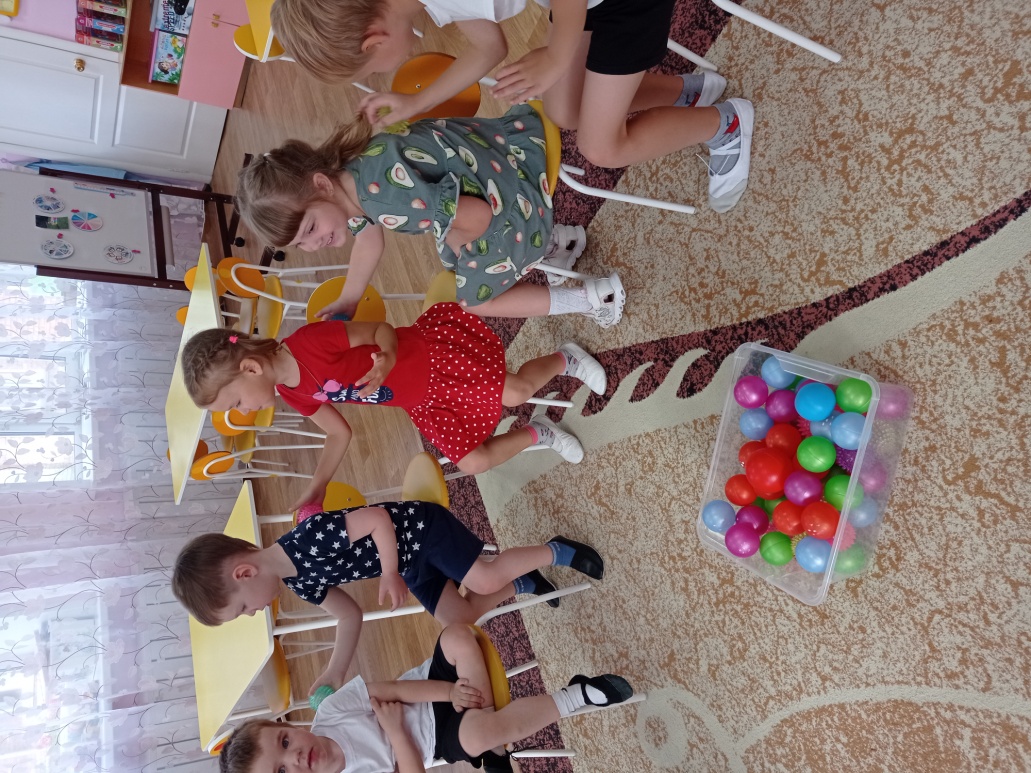 Шарик в руки мы возьмём,
Покатаем и сожмём.

Вверх подбросим и поймаем
И иголки посчитаем.

Пустим ёжика на стол
И ладошкою прижмём.

Вновь немножко покатаем,
И потрём его слегка,
Помассируем слегка
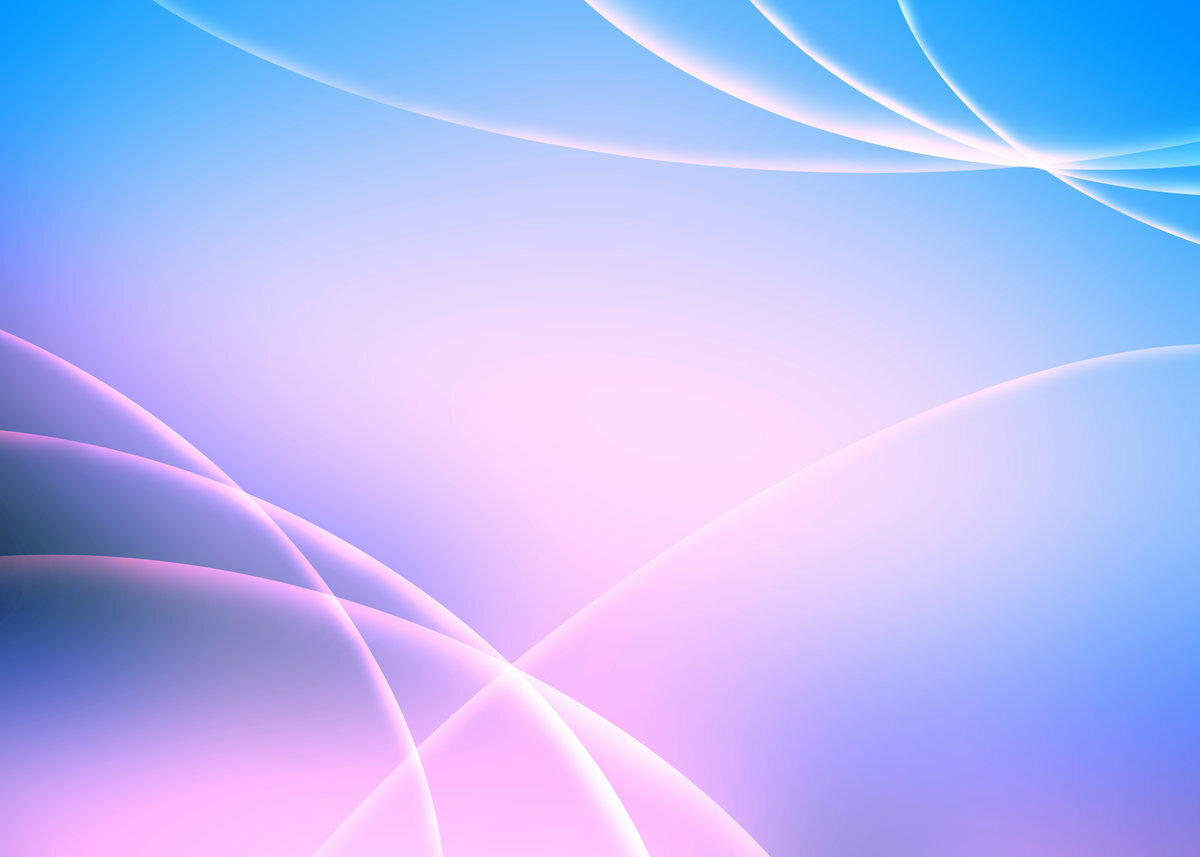 КИНЕЗИОЛОГИЯ
(игры на развитие межполушарного взаимодействия)
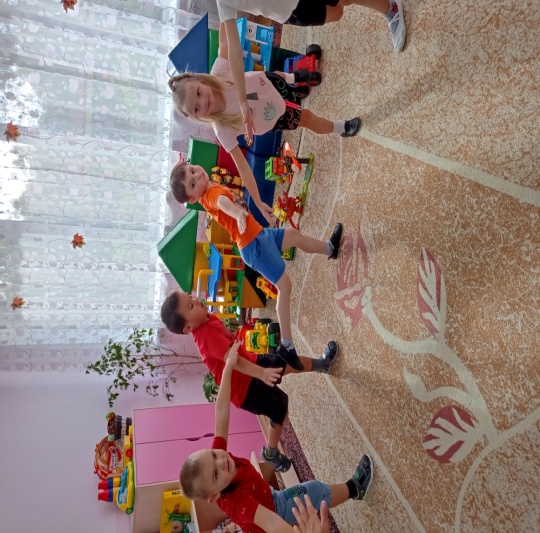 развитие межполушарных связей, памяти, внимания;
развитие мелкой моторики;
повышение умственной работоспособности;
оптимизация психоэмоционального состояния.
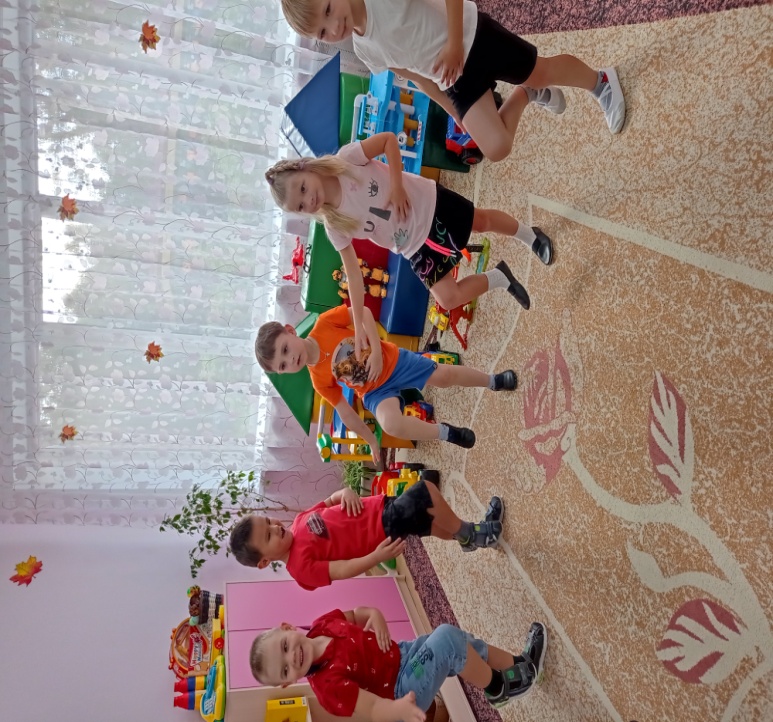 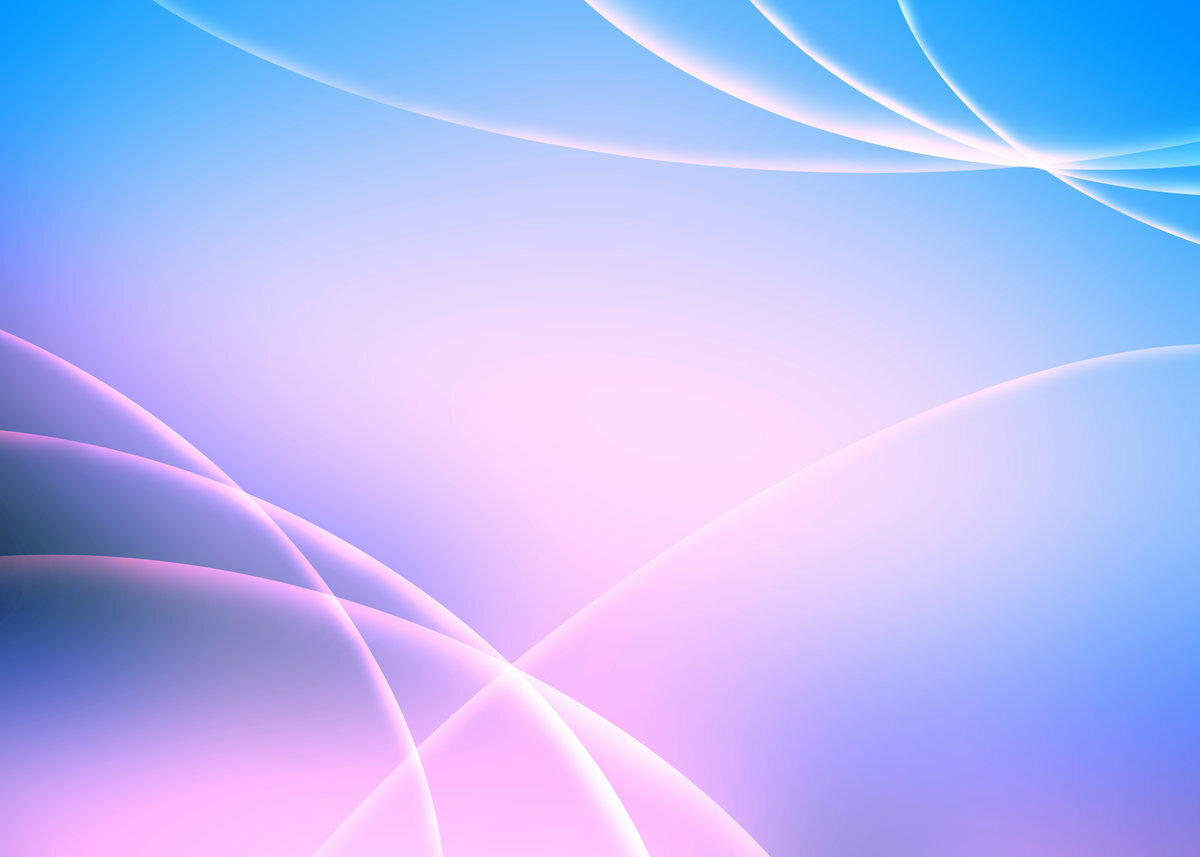 Игры с «Чудо ковриками с пуговицами»
развитие тактильной чувствительности и возбуждении инервации мышц тонкой моторики;
стимулирование речевых зон коры головного мозга;
развитие внимания, памяти, воображения, цветовосприятия, творческой активности.
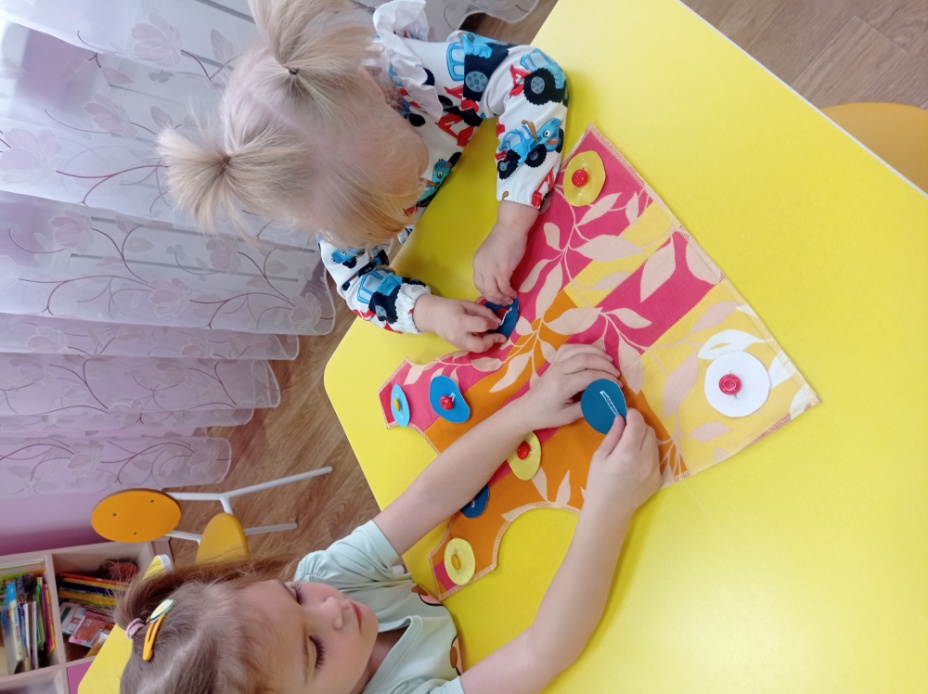 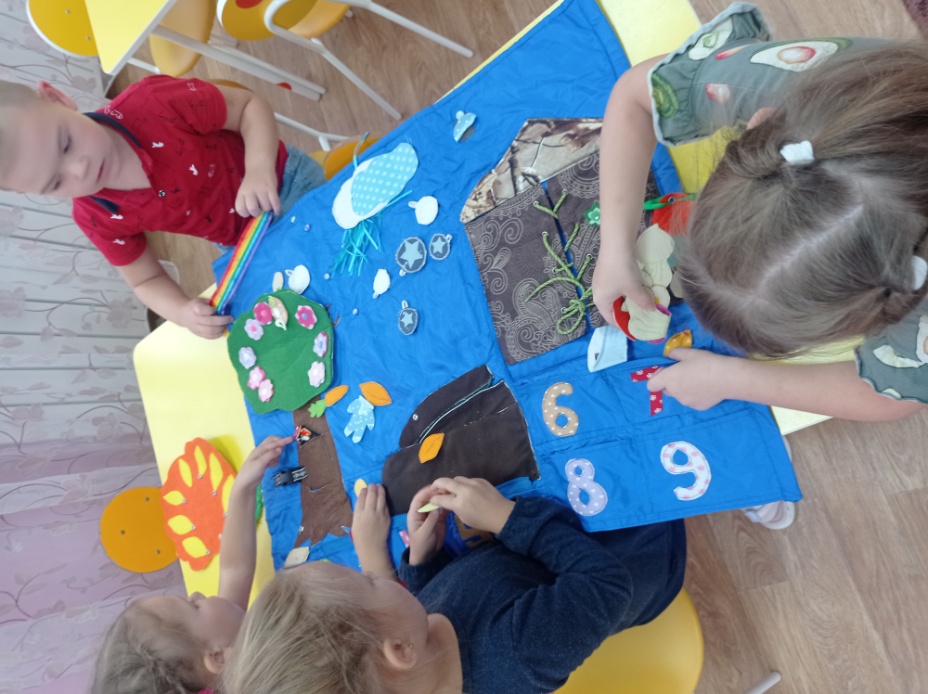 2 ЭТАП
2 Этап – Практический ( октябрь 2022г.-апрель2023 г.)

Внедрение в  образовательную деятельность   с детьми нетрадиционных техник продуктивной деятельности (рисования , аппликации, конструирования, лепки), направленных на развитие мелкой моторики рук.
Рисование- пальчиком, ладошкой, ватной палочкой, печатками из картофеля, оттиск  поролоном, пробкой, листьями, кляксография  с трубочкой, рисование зубной счёткой и др.)

Аппликация-  из крупы, макарон, соломы,  ткани , скрученных салфеток, объёмная, обрывная и др.

Лепка-  из колец, методом процарапывания, отпечатывания, лепка из солёного теста и др.

Конструирование – из пробок, баночек от йогурта, втулок от туалетной бумаги, пуговиц и  др.
Родители -единомышленники
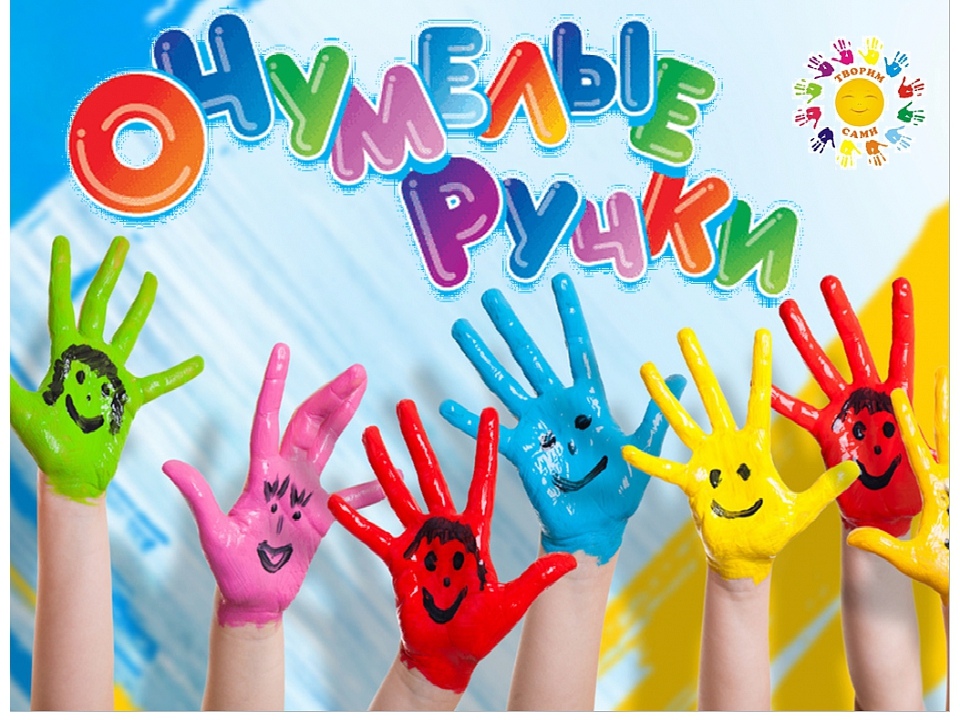 Детско-взрослая творческая мастерская «Очумелые ручки»
Цель:
Объединить  усилия ДОУ и семьи в создании условий для всестороннего 
развитие личности ребёнка (в частности , развития мелкой моторики рук)
	Задачи:
-создать  условия для гармонизации детско-родительских отношений, 
-обогатить  формы  игрового взаимодействия в семье;
-привлечь  родителей воспитанников к сотрудничеству.

План работы мастерской :
1 раз в месяц  во вторую половину дня

 Участники: дети, педагоги, родитель

 Содержание и форма  работы:   Мастер- класс от родителя по продуктивной
 деятельности  из нетрадиционных  материалов ( крупа, макороны,салфетки, 
соленоё тесто, природных материалов и т.п..) или нетрадиционным способом (рисование пальцем, пробками , гуками и т.п)
3 этап
3 этап- Итоговый (апрель –май 2022г.)

-проведение диагностики уровня развития мелкой моторики рук у детей, анализ работы за год;
 
-обобщение итогов работы с детьми и родителями:
        «Выставка детских  работ с использованием нетрадиционных методов»;
 
-представление результатов работы   по  проекту  на итоговом педагогическом совете.
Ожидаемые результаты:

	-у детей более развита  моторика пальцев рук, внимание, память, воображение, речь;
    - увеличился словарный запас у детей;
	- речь детей стала эмоциональной и выразительной;
	-возросла активность детей в различных видах продуктивной деятельности;
	-родители стали единомышленниками с педагогами по развитию мелкой моторики рук у детей.